স্বাগতম
পরিচিতি
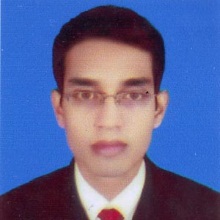 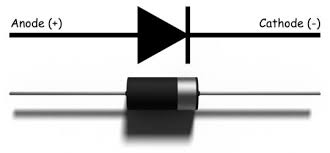 শিক্ষক পরিচিতি
পাঠ পরিচিতি
জে এফ বিজয় 
সহকারী শিক্ষক
রোস্তম আলী গোলন্দাজ উচ্চ বিদ্যালয় 
গফরগাঁও,ময়মনসিংহ
শ্রেণীঃ নবম
বিষয়ঃ পদার্থবিজ্ঞান 
পাঠঃইলেকট্রনিক্স
নিচের ছবি গুলো লক্ষ্য কর
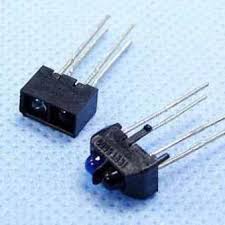 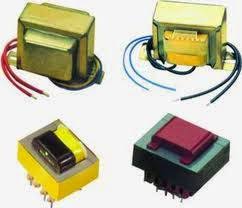 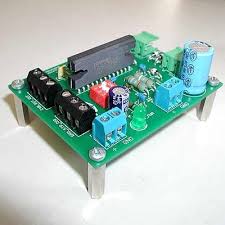 বিভিন্ন ইলেকট্রনিক্স  যন্তপাতি
আজকের পাঠ
ডায়োড
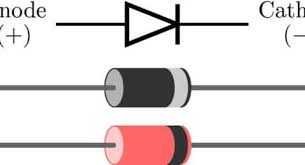 শিখনফল
এই পাঠ শেষে শিক্ষার্থীরা……….. 
ডায়োড কি তা বলতে পারবে ।
ডায়োড তৈরি করতে পারবে।
বর্তনী তে কি ভাবে ডায়োড সংযোগ দিতে হয় তা পারবে ।
একটি P Type অর্ধ-পরিবাহী ও একটি N Type অর্ধ-পরিবাহী এক সাথে যুক্ত হয়ে যে ইলেকট্রনিক্স ডিভাইস তৈরি হয় তাকে ডায়োড বলে ।
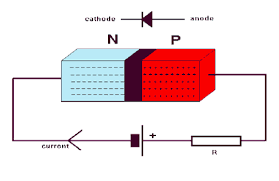 নিচের চিত্রে একটি ডায়োড তৈরি কৌশল দেখানো হল
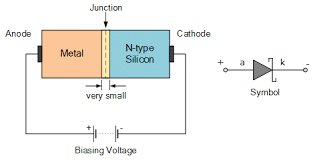 চিত্র অনুসাওরে দুটি বিপরীত জাতীয় অর্ধ-পরিবাহী কে পাশা-পাশি রাখা হল ।ফলে P Type অর্ধ-পরিবাহী ও N-type অর্ধ-পরিবাহী এক সাথে যুক্ত হয়ে P Type থেকে Positive আয়ন N-type এর 
Negative আয়ন দিকে ধাবিত হয় ।এভাবে কিছু সংখ্যক Positive ও Negative আয়ন মিলিত হয়ে p-n জংশনের মাঝে একটি বিভব প্রাচীর তৈরি হয় ।যার ফলে আরও কিছু Positive ও Negative আয়ন মুক্ত অবস্থায় থেকে যাই । এভাবে একটি ডায়োড তৈরি করা হয় ।
বর্তনীতে ডায়োড সংযোগ
বর্তনীতে ডায়োড কে দুই ভাবে সংযোগ দেওয়া হয় । একে ডায়োদের ঝোক বলে ।এই ঝোক দুই প্রকার , ১। সম্মুখী ঝোক (Forward Bias)
                   ২। বিমুখী ঝোক ( Reverse Bias )


সম্মুখী ঝোক (Forward Bias)  : সম্মখী  P-Tipe অর্ধ-পরিবাহী কে ব্যাটারির ধনান্তক পান্তের সাথে এবং N-Type অর্ধ-পরিবাহী কে ব্যাটারির ঋনান্তক পান্তের সাথে যুক্ত হয়ে যে ঝোক হয় তাকে সম্মুখী ঝোক বলে ।
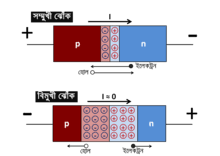 Forward & Reverse Bias
বিমুখী ঝোক (Riverse Bias)  : সম্মখী  P-Tipe অর্ধ-পরিবাহী কে ব্যাটারির ঋনান্তক পান্তের সাথে এবং N-Type অর্ধ-পরিবাহী কে ব্যাটারির ধনান্তক পান্তের সাথে যুক্ত হয়ে যে ঝোক হয় তাকে সম্মুখী ঝোক বলে ।
একক কাজ
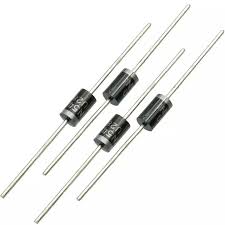 উপরের চিত্র থেকে ডায়োড গুলোর P-Type ও N-Type চিহ্নিত করে দেখাও
দলীয় কাজ
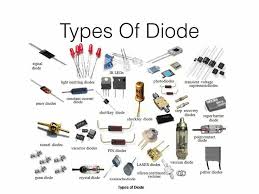 উপরের চিত্র থেকে বিভিন্ন ডিভাইস থেকে ডায়োড বাছাই করে একটি বর্তনী তে সংযোগ দিয়ে ডায়োড ঝোক সম্পূর্ণ কর ।
মূল্যায়ন
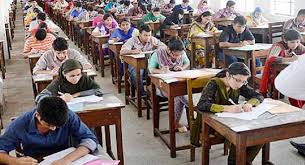 ১। একটি বিয়াস এ কয়টি অর্ধ-পরিবাহী থাকে ?
১ টি
২ টি
৩ টি
৪ টি
২। P-type অর্ধ-পরিবাহি তে কী থাকে?
ইলেকট্রন
হোল
ইলেকট্রন ও হোল 
কোনটি নয়
৩। নিম্মের কোনটি অর্ধ-পরিবাহী
সোডিয়াম 
অ্যালোমিনিয়াম 
সিলিকন
লোহা
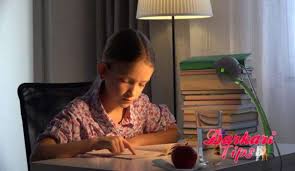 বাড়ির কাজ
Forward Bias & Reverse Bias এর চিত্র সহ বর্তনী অংকন করে এদের  পার্থক্য নোট কর?
ধন্যবাদ